Безщіткові двигуни
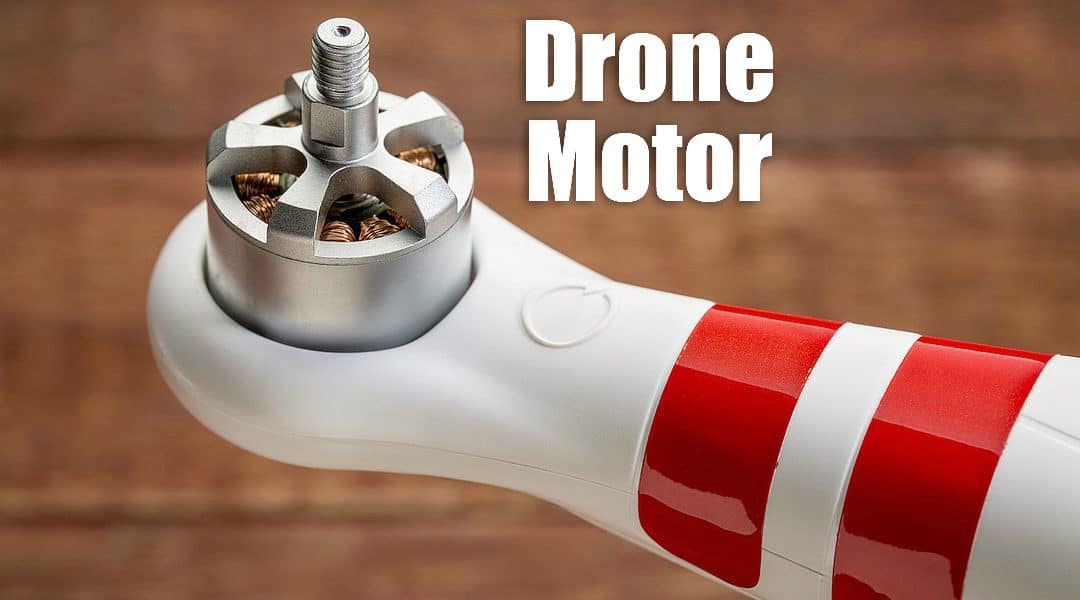 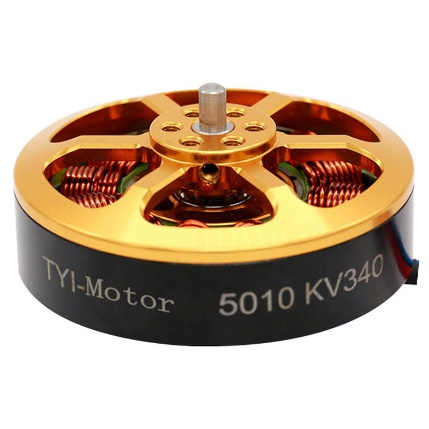 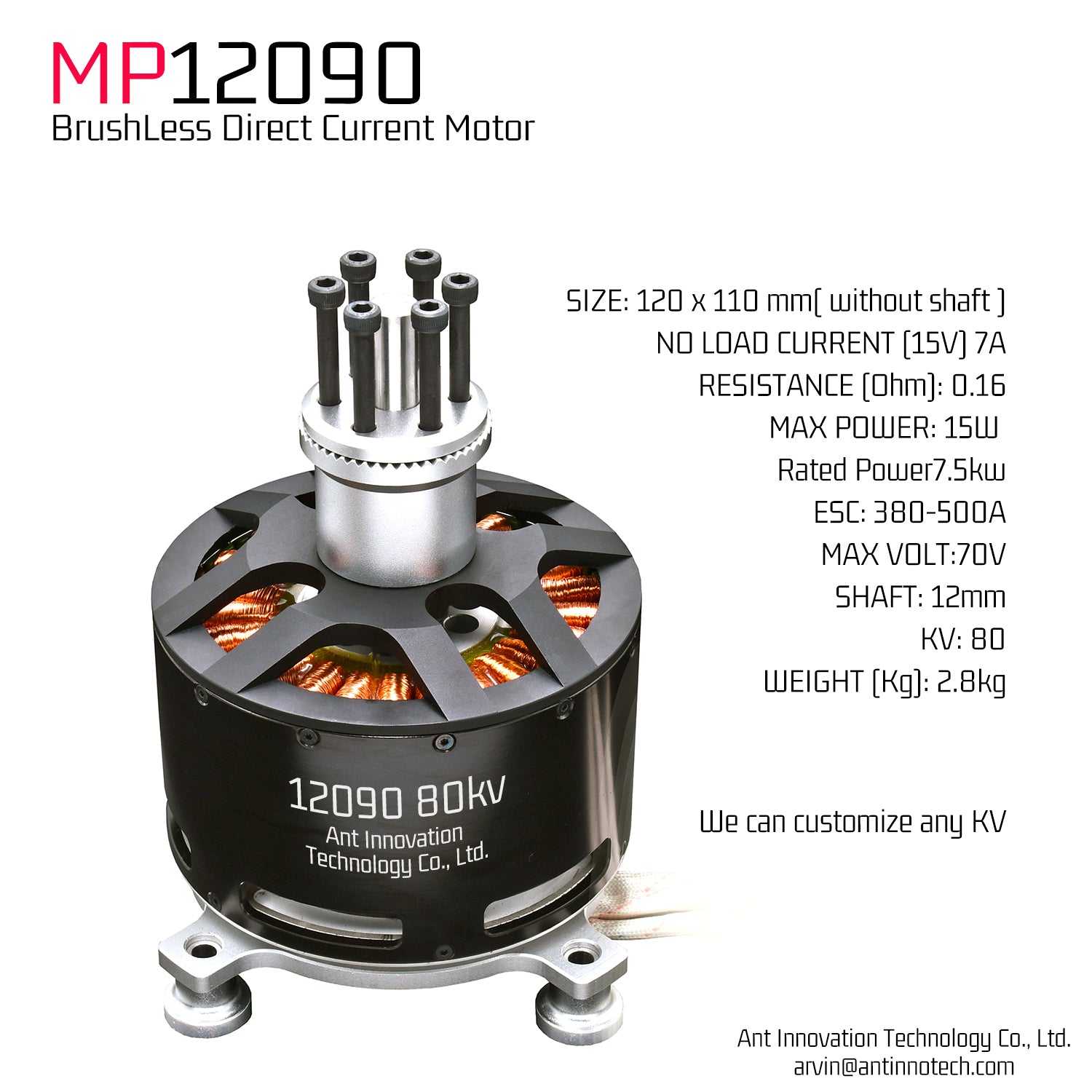 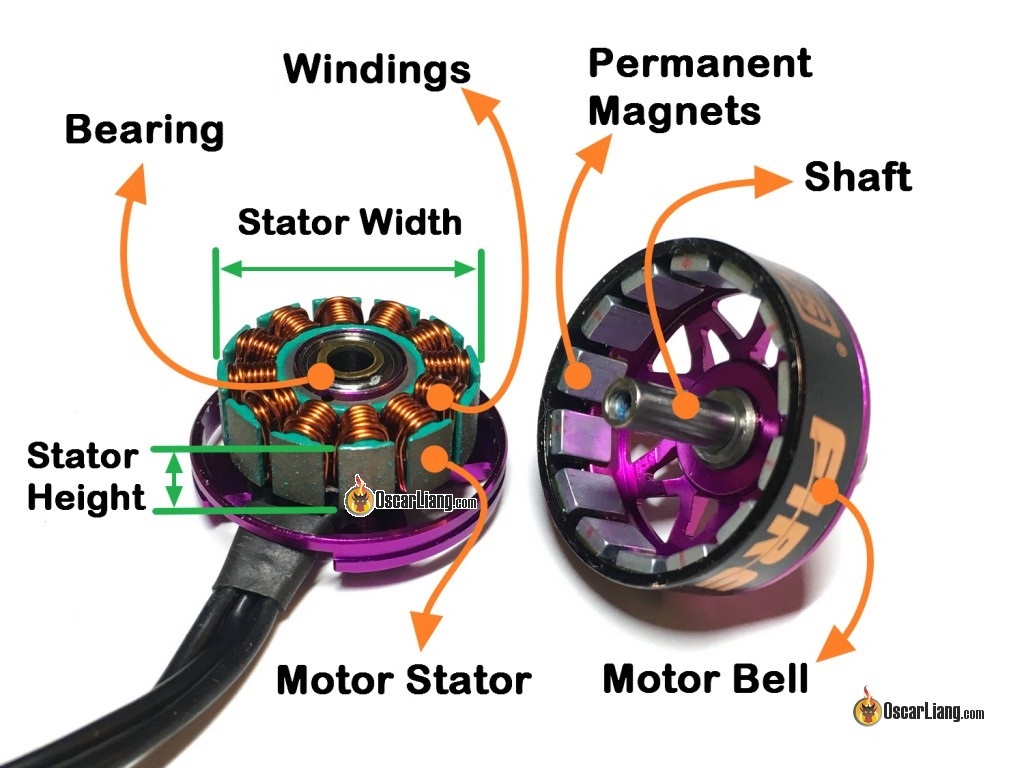 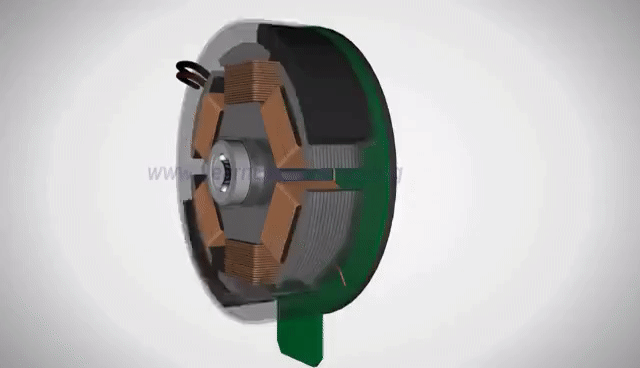 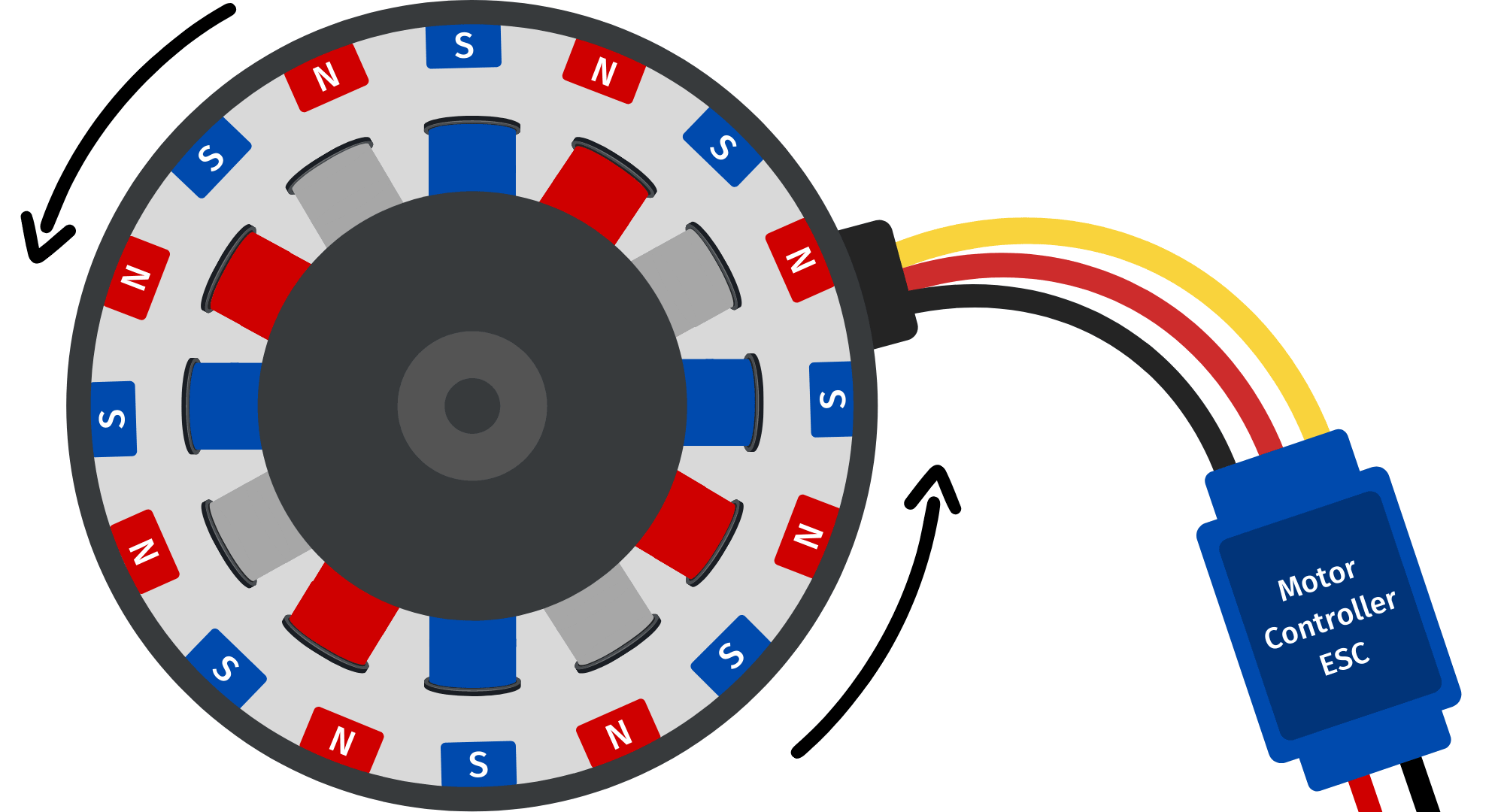 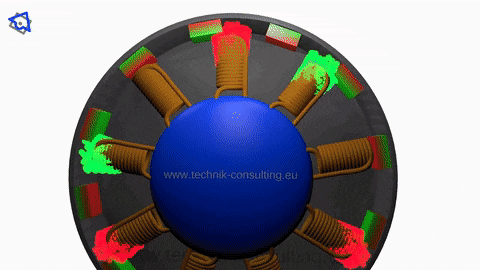 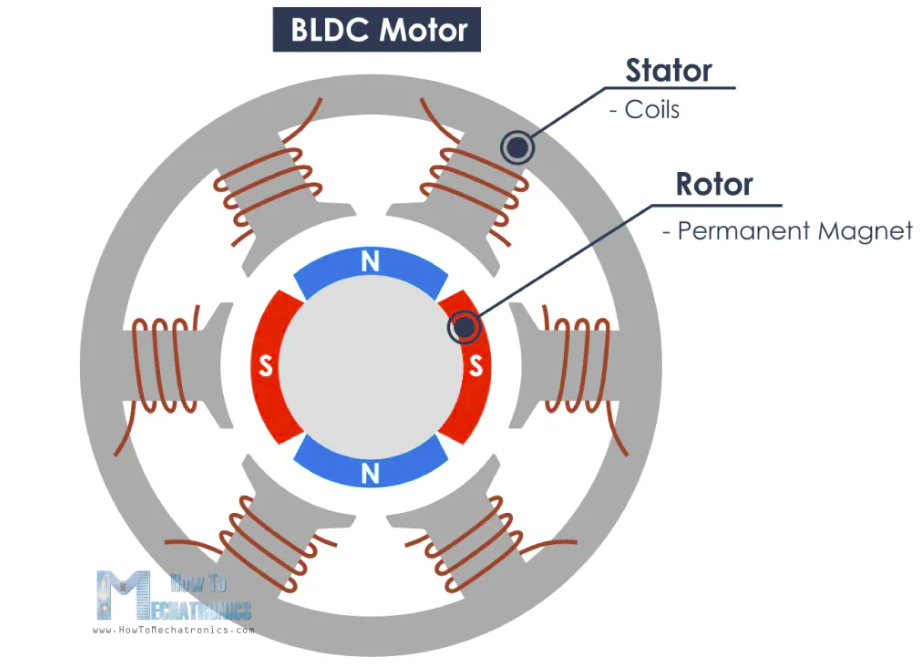 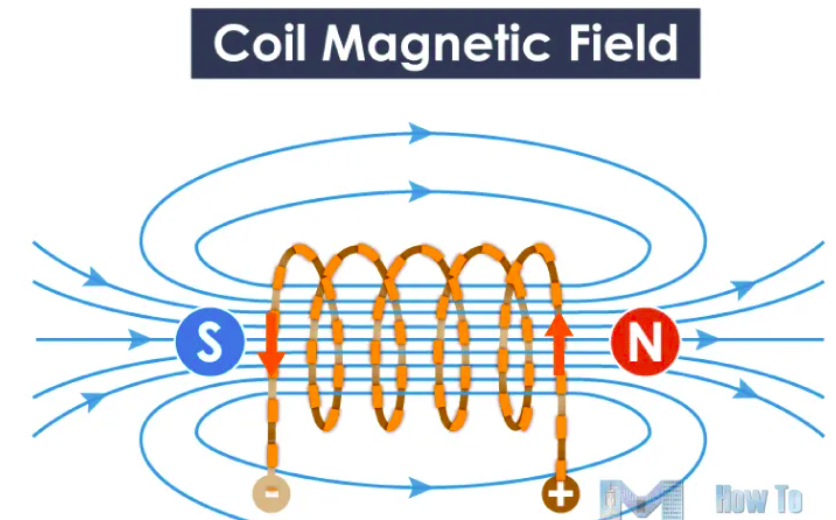 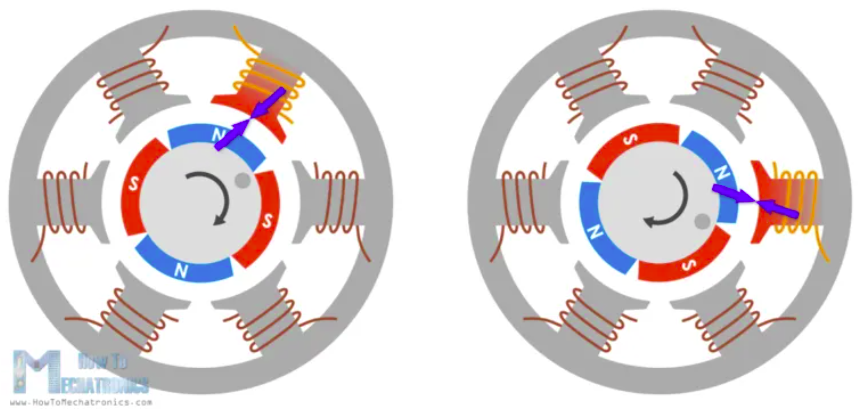 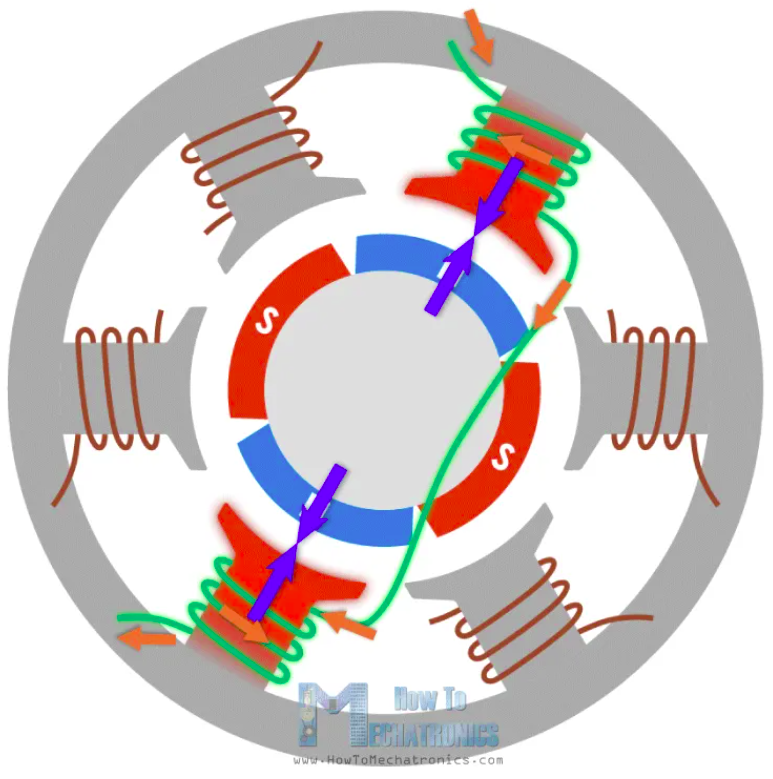 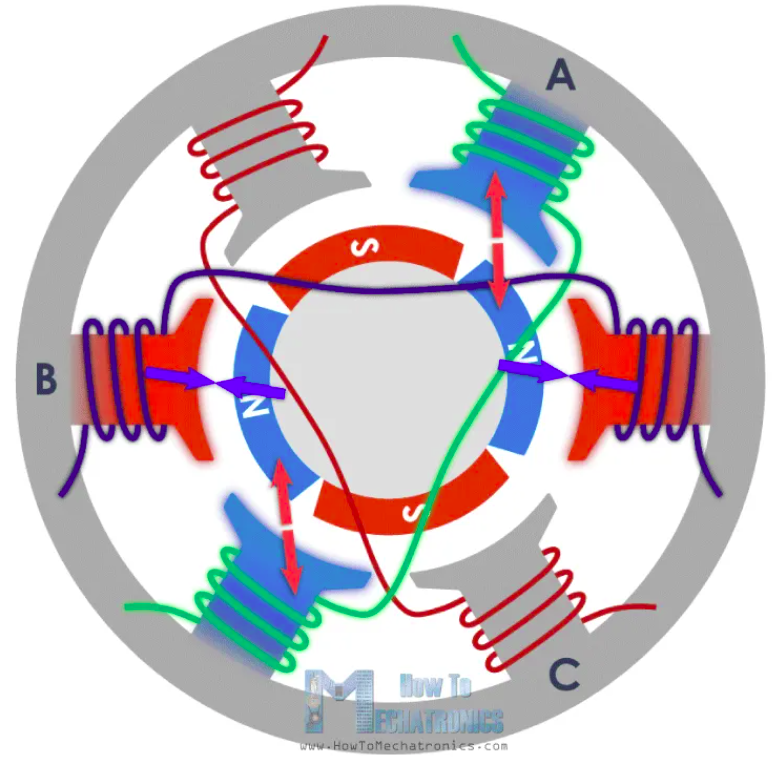 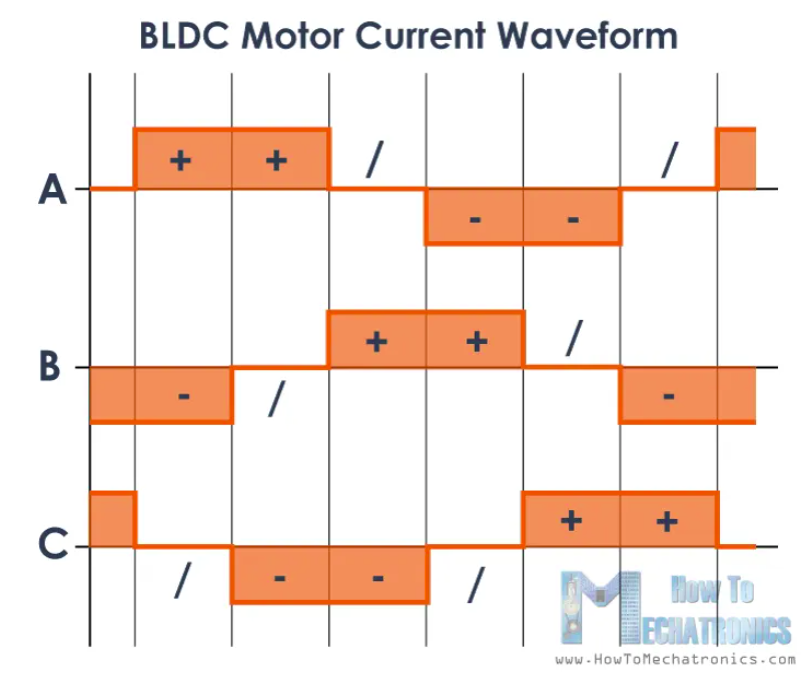 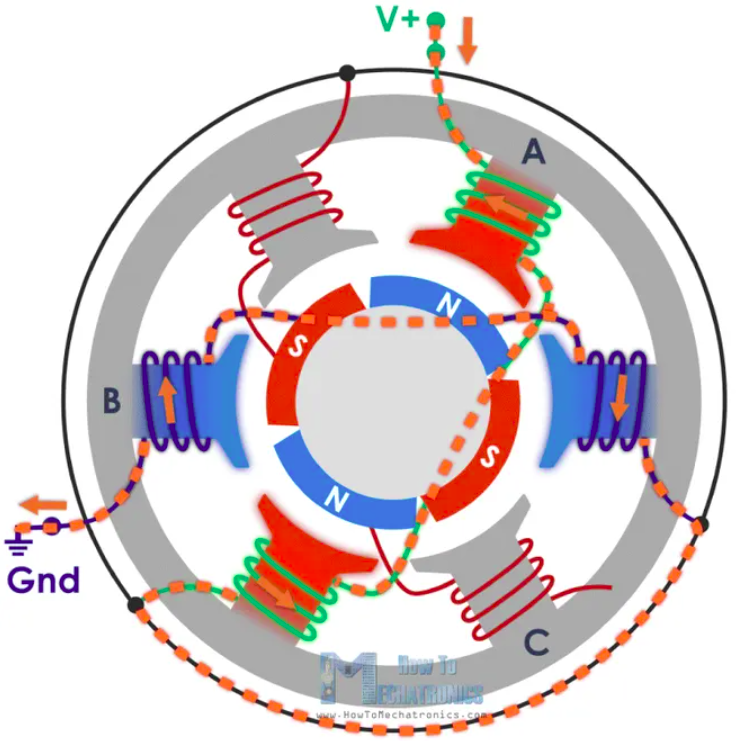 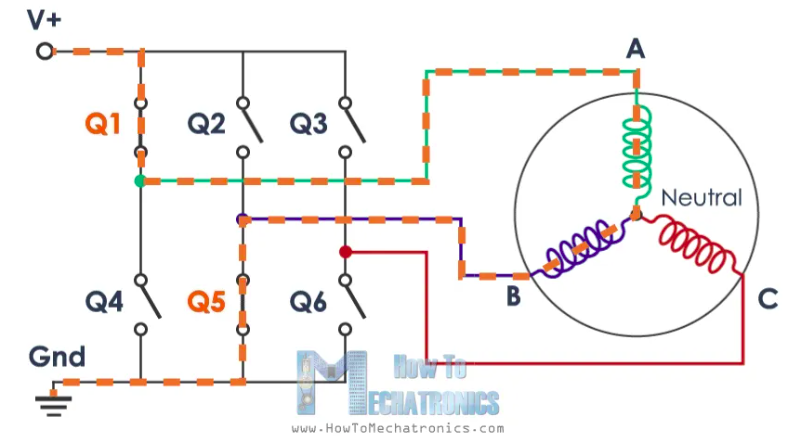 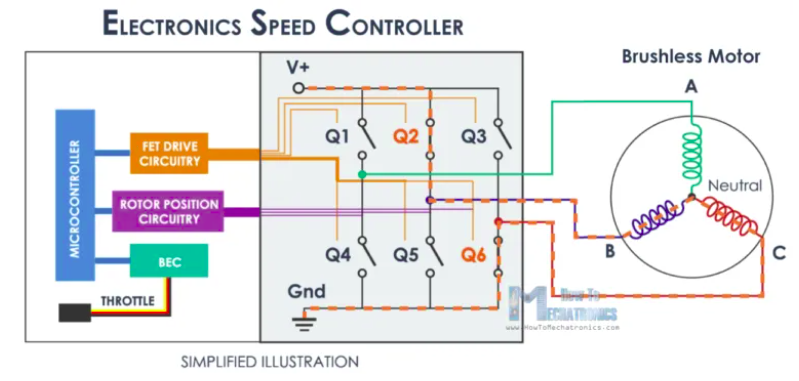 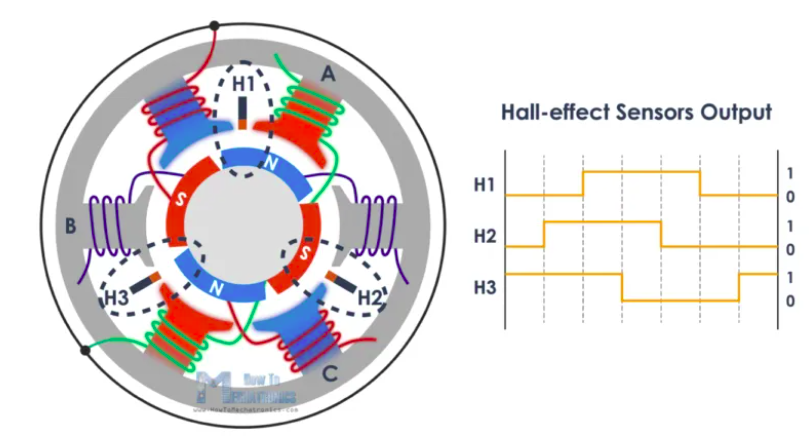 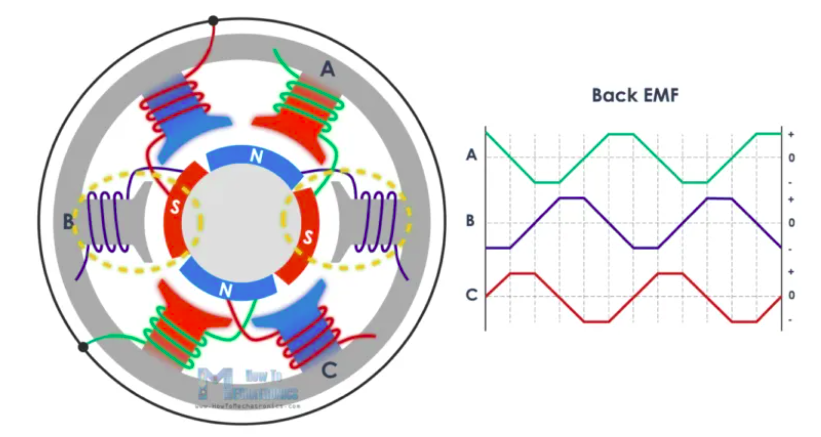 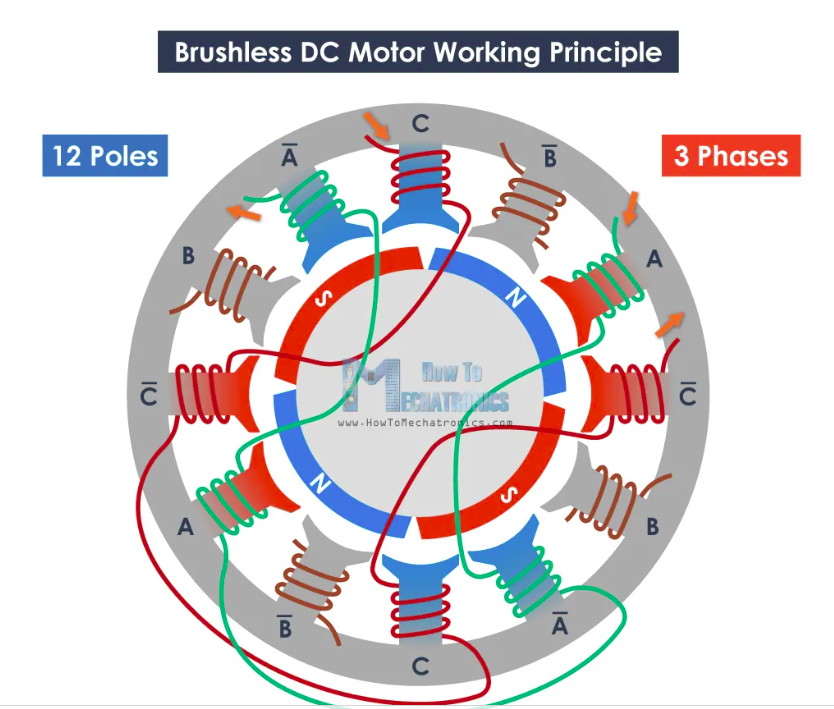 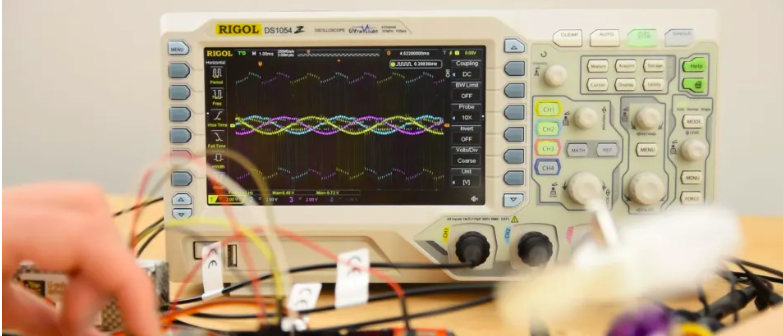 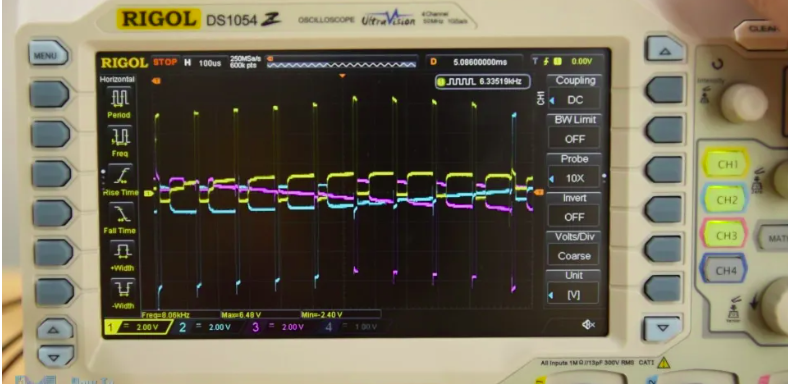